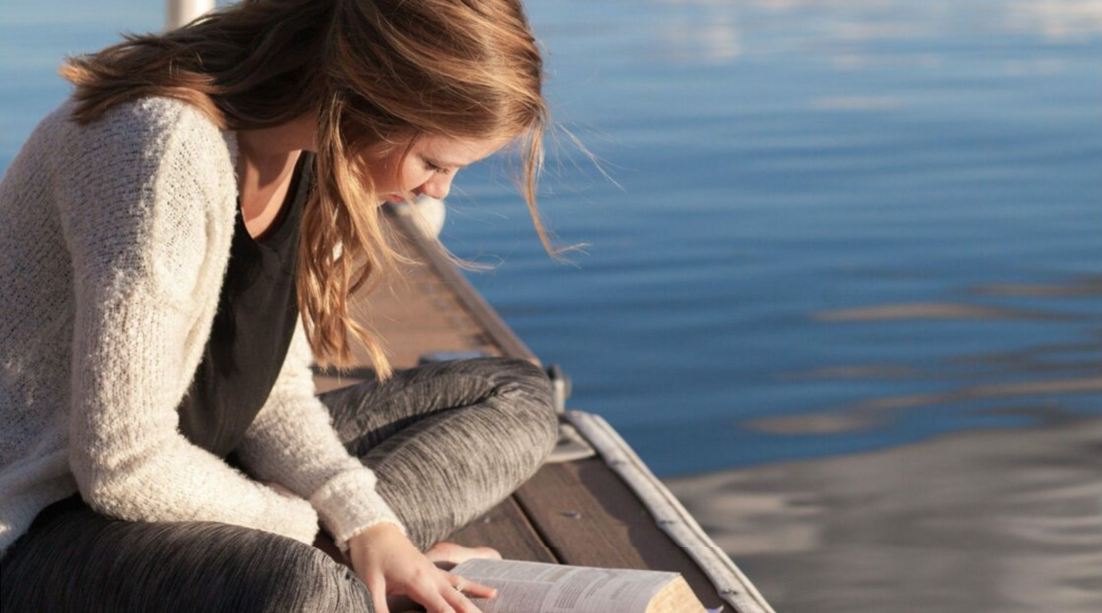 WELS Women’s Ministry
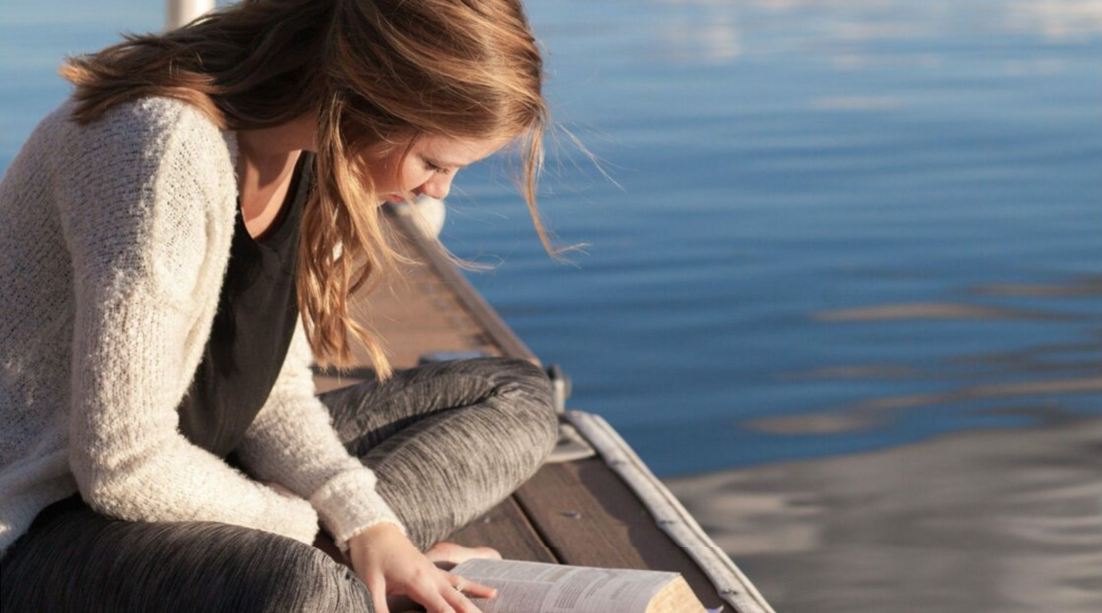 What story can I tell?
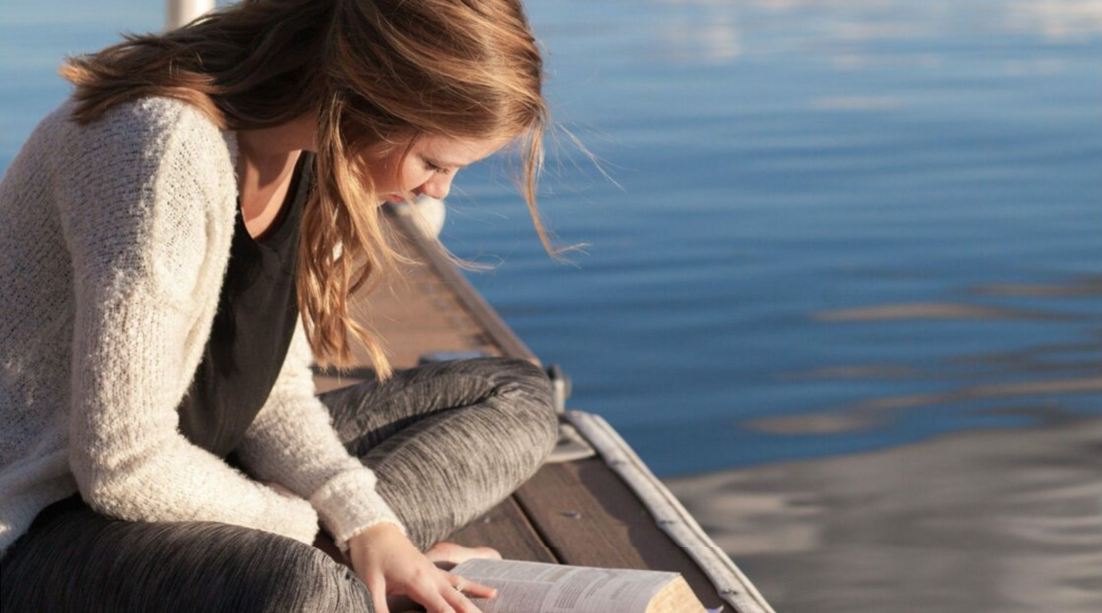 Opening Remarks
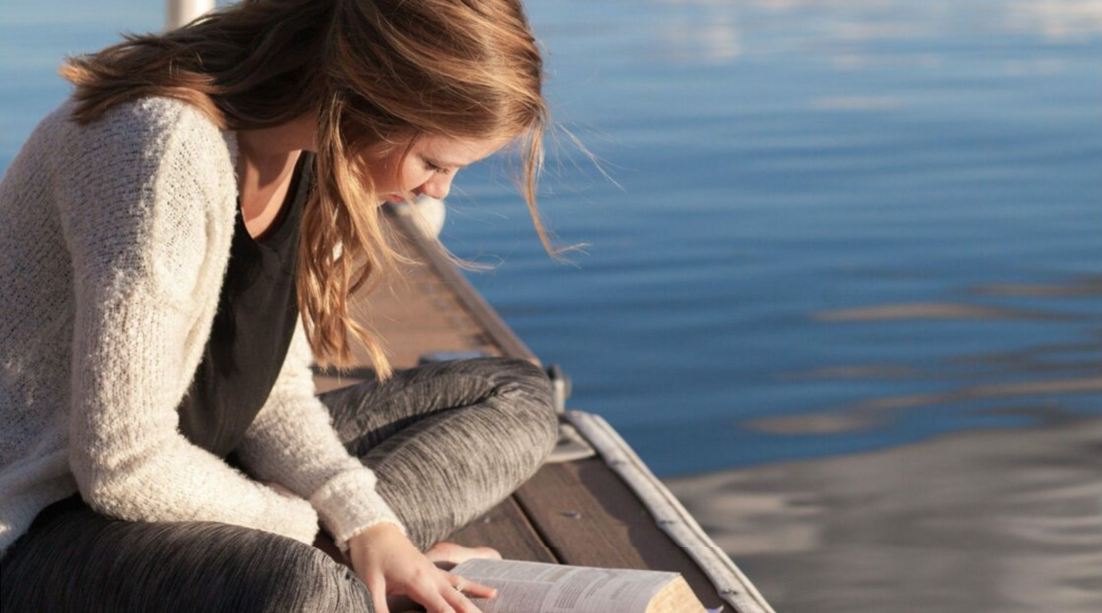 Opening Remarks
The queen died.
The king died.

Those are facts.
What is it about a good story?
The queen died,
and the king died of a broken heart.

That’s a story.
- EM Forster
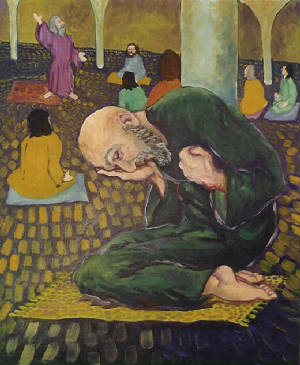 Your favorite Gospel story?

Enter it on your handout.
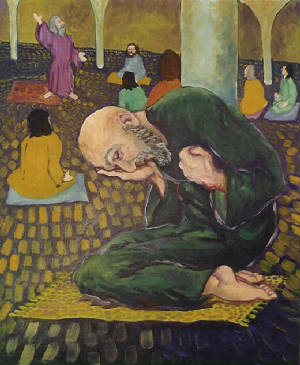 Why this story?


Now what does it do to you?
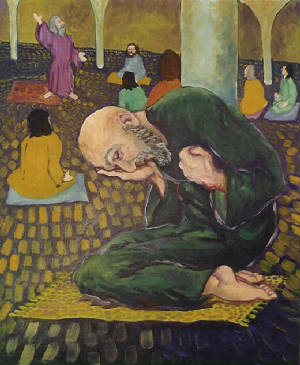 Now think about:

Who needs to hear this story?

For what question is this story the answer?

How many can you think of?
“I don’t like Christians or want to be anything like them!”
“It’s all about trying to be a good person, isn’t it?”
The Pharisee and the Tax Collector
“I know I have to clean up my act first”
“It’s not for me. You don’t know what I’ve done.”
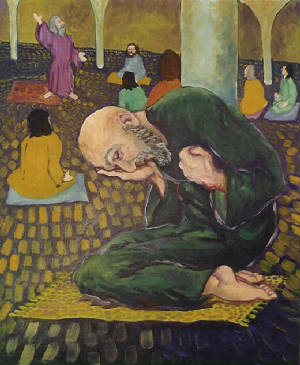 Now think about how you would tell it as a two-minute story wrapped around a truth.
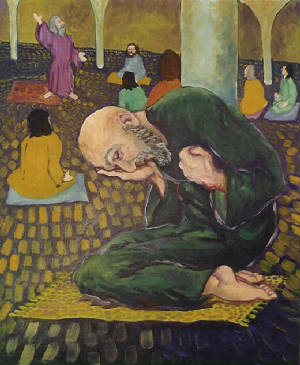 “This reminds me of a story... stop me if you’ve heard it.”
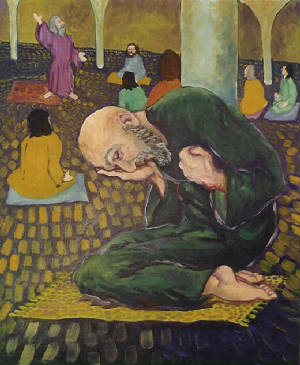 Now think about four more to complete your Playlist. 

Enter them on the handout. Plan to complete the same process for each of them.
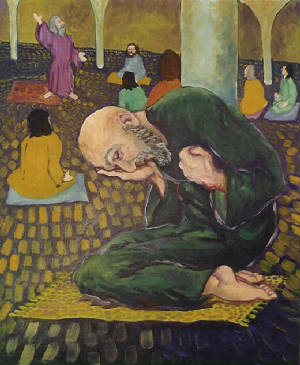 The Waiting Father

“Neither do I condemn you!”

Breaking the Jar

He said, “Mary!”
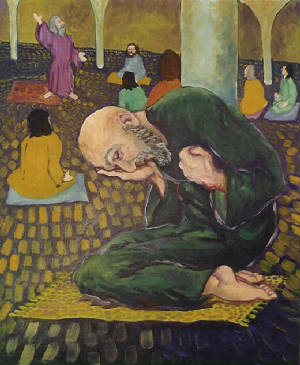 Now think about two meta-narratives and how you would tell them.

Garden to Garden
Cradle to Empty Tomb
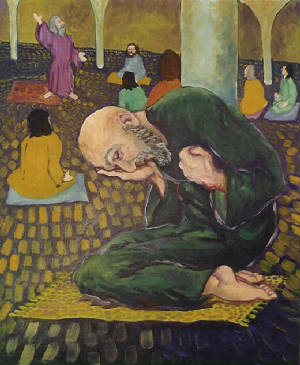 Now think about questions or witnessing situations that none of the stories on your Playlist seem to speak to.
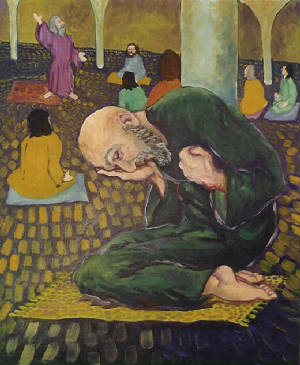 The problem of pain?

The question of hell?
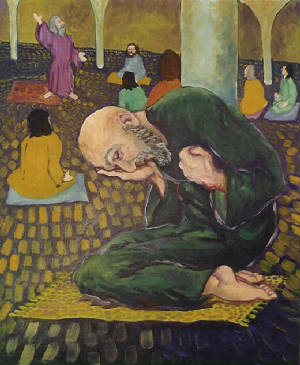 What story can you tell and how?


You may be up to ten stories. 
That’s plenty.
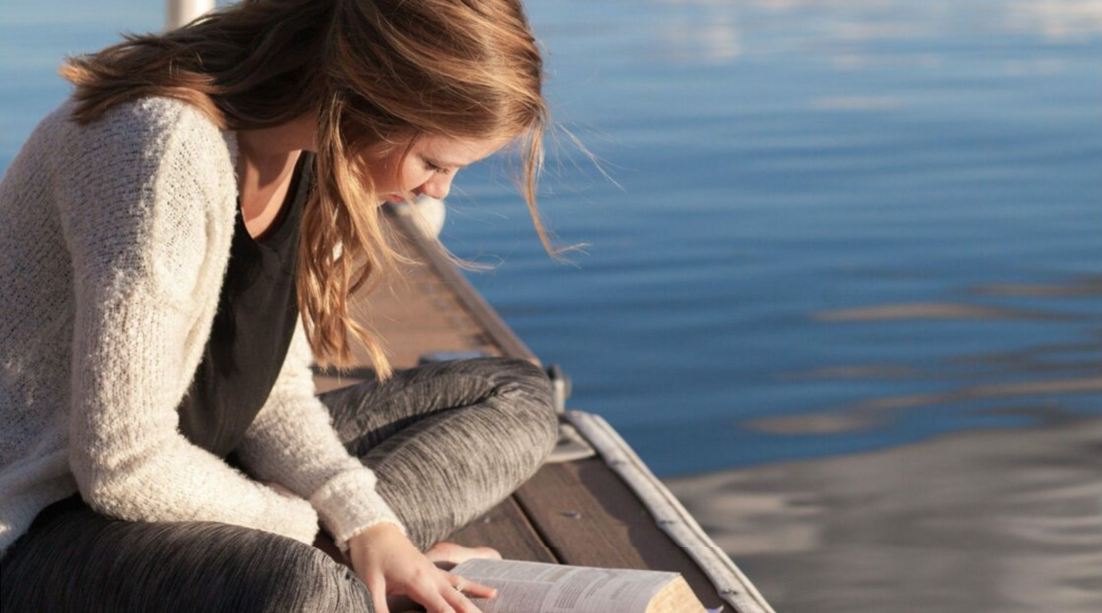 How to talk to people about Jesus
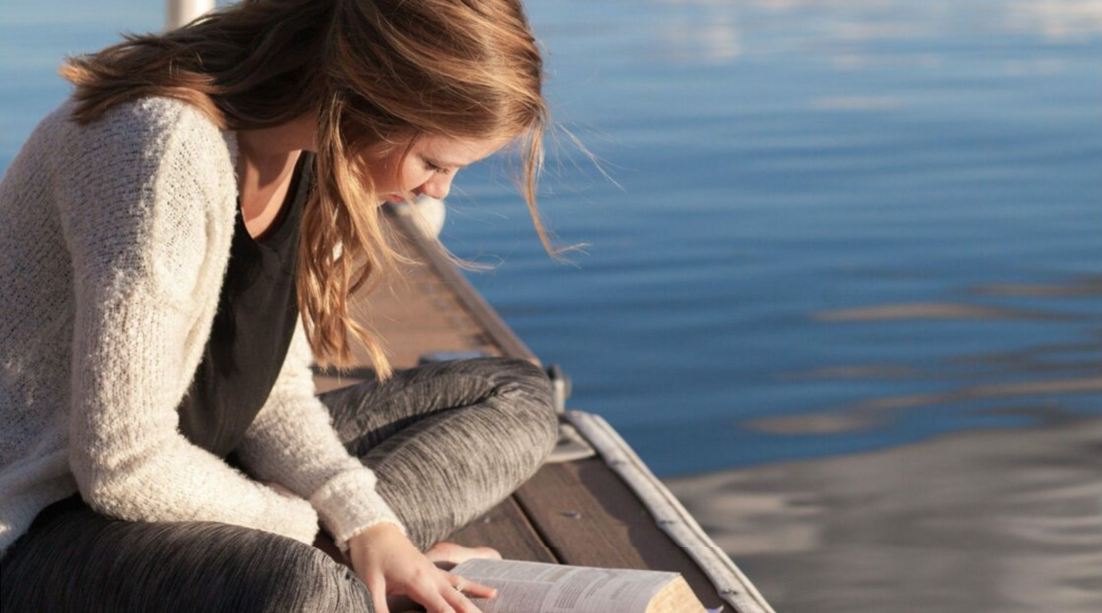 How to talk to people (about Jesus)
How to talk to people 
(about Jesus)

Curiosity – “Let each one not look to her own interests…”
High Regard – “Consider others better than yourselves…”
Sharing – “We were pleased to share…our very lives…”
Investing – “Carry each other’s burdens..”

                     Heather Holleman – The Six Conversations
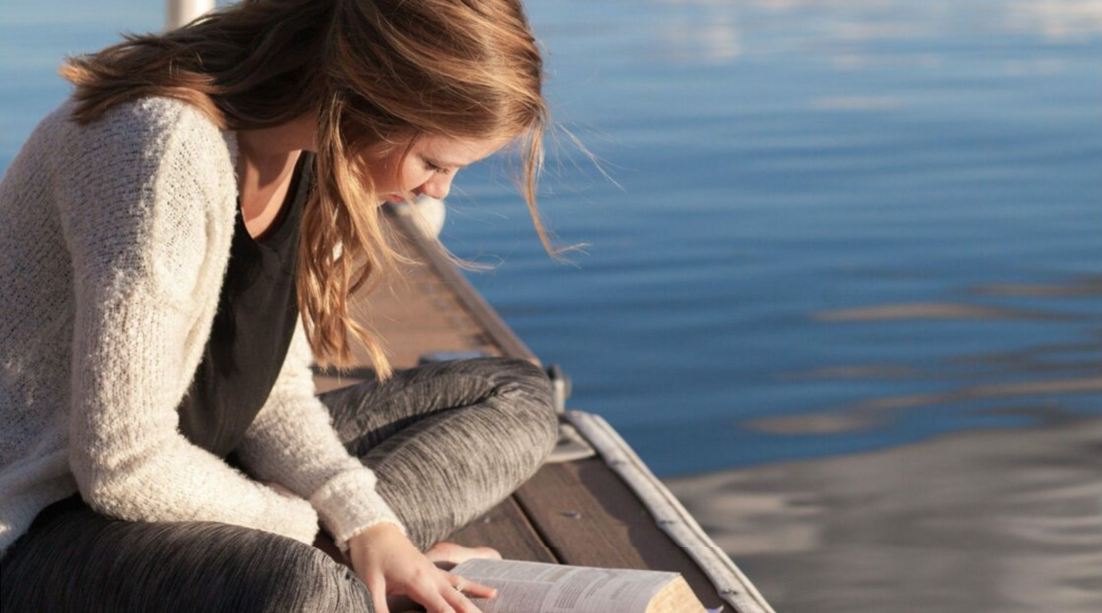 How to talk to people about Jesus
What I’m learning to do

Be transparently Christian

Ask good questions

Really see and really hear them

Tell my story
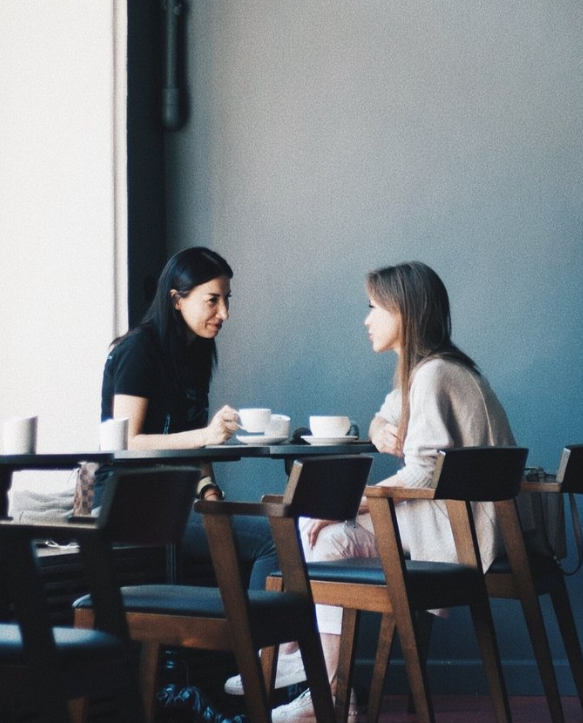 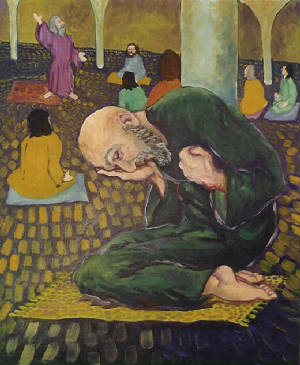 What story can I tell?
The evolution of an idea

	Impromptu speaking – “What story can I tell?”

	Field testing – 18 months at New Life Lutheran Church

	Example #1 – Kayla who had never been to church

	Example #2 – Dr. Kristen Treinen, PhD in Marxist Philosophy
[Speaker Notes: “Put yur sword away.”

Toni…

“Pastor before we get started…”

Marriages, eg., “Its not for my culture”]
What do you really think?

What do you see to commend this idea?

What makes you not so sure? 

What limitations and challenges do you see?

What if you gave this every chance?
Which of these came to mind?

There are natural-born story tellers among us.

The Spirit is married to these fresh, untold stories in a biblically illiterate age. 

They are all about Jesus as an inexhaustible supply for countless conversations.
	

An apologetic of the Word.

Are these stories too long as turns in a conversation?
Do you sense the magic?

This mode of witness is unlike with Propositional Truth that inherently asks, “So, do you believe this or don’t you!?”

What is there to disagree with? I’m just telling my story.
The Power of Story

Walter Fisher’s “Narrative Paradigm”

Episodic versus eidetic memory

Social Penetration Theory

Story as “an exchange of friendship”

“The same box in our heads / the same naturalness”
One way to prepare…

Talk about the story.
Who needs to hear this story?
How does it confront us?
What is the Good News in this story?
How would you tell it?
Who wants to try?
Luke 18:9-14
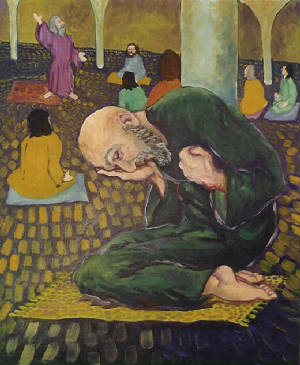 Bible Study
Luke 18:9-14
To some who were confident of their own 					  	  righteousness and looked down on everybody else, 			 	  Jesus told this parable: Two men went up to the temple 			  to pray, one a Pharisee and the other a tax collector. The 			  Pharisee stood up and prayed about himself; ‘God, I 				  thank you that I am not like other men – robbers, 				  evildoers, adulterers – or even like this tax collector.  I fast twice a week and give a tenth of all I get.’  But the tax collector stood at a distance.  He would not even look up to heaven, but beat his breast and said, ‘God, have mercy on me, a sinner.’  I tell you that this man, rather than the other, went home justified before God.  For everyone who exalts himself will be humbled, and he who humbles himself will be exalted.”
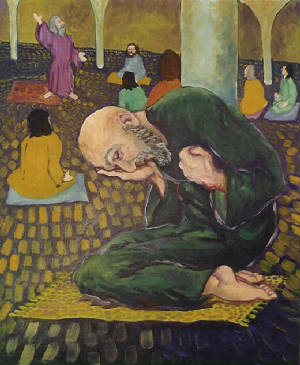 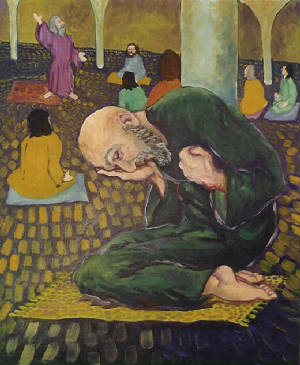 Unscripted Talk.

What strikes you?

What are your questions?

Where does it take your thoughts?
To some who were confident of their own 					  	  righteousness and looked down on everybody else, 			 	  Jesus told this parable: Two men went up to the temple 			  to pray, one a Pharisee and the other a tax collector. The 			  Pharisee stood up and prayed about himself; ‘God, I 				  thank you that I am not like other men – robbers, 				  evildoers, adulterers – or even like this tax collector.  I fast twice a week and give a tenth of all I get.’  But the tax collector stood at a distance.  He would not even look up to heaven, but beat his breast and said, ‘God, have mercy on me, a sinner.’  I tell you that this man, rather than the other, went home justified before God.  For everyone who exalts himself will be humbled, and he who humbles himself will be exalted.”
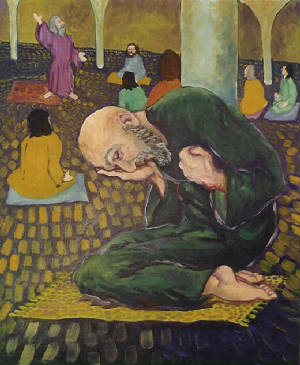 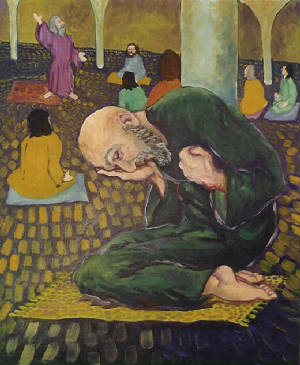 Who needs  to hear this story?
To some who were confident of their own 					  	  righteousness and looked down on everybody else, 			 	  Jesus told this parable: Two men went up to the temple 			  to pray, one a Pharisee and the other a tax collector. The 			  Pharisee stood up and prayed about himself; ‘God, I 				  thank you that I am not like other men – robbers, 				  evildoers, adulterers – or even like this tax collector.  I fast twice a week and give a tenth of all I get.’  But the tax collector stood at a distance.  He would not even look up to heaven, but beat his breast and said, ‘God, have mercy on me, a sinner.’  I tell you that this man, rather than the other, went home justified before God.  For everyone who exalts himself will be humbled, and he who humbles himself will be exalted.”
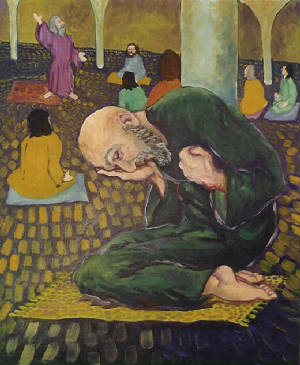 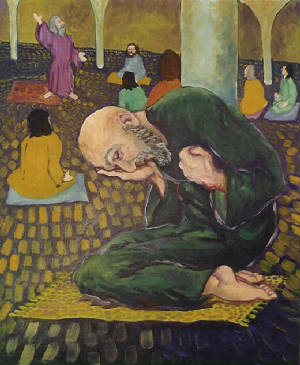 How does this story confront you?
To some who were confident of their own 					  	  righteousness and looked down on everybody else, 			 	  Jesus told this parable: Two men went up to the temple 			  to pray, one a Pharisee and the other a tax collector. The 			  Pharisee stood up and prayed about himself; ‘God, I 				  thank you that I am not like other men – robbers, 				  evildoers, adulterers – or even like this tax collector.  I fast twice a week and give a tenth of all I get.’  But the tax collector stood at a distance.  He would not even look up to heaven, but beat his breast and said, ‘God, have mercy on me, a sinner.’  I tell you that this man, rather than the other, went home justified before God.  For everyone who exalts himself will be humbled, and he who humbles himself will be exalted.”
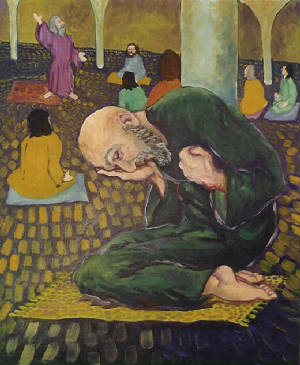 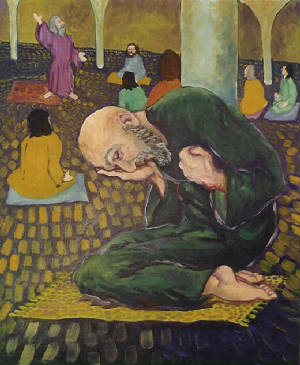 What is the good news in this story?
To some who were confident of their own 					  	  righteousness and looked down on everybody else, 			 	  Jesus told this parable: Two men went up to the temple 			  to pray, one a Pharisee and the other a tax collector. The 			  Pharisee stood up and prayed about himself; ‘God, I 				  thank you that I am not like other men – robbers, 				  evildoers, adulterers – or even like this tax collector.  I fast twice a week and give a tenth of all I get.’  But the tax collector stood at a distance.  He would not even look up to heaven, but beat his breast and said, ‘God, have mercy on me, a sinner.’  I tell you that this man, rather than the other, went home justified before God.  For everyone who exalts himself will be humbled, and he who humbles himself will be exalted.”
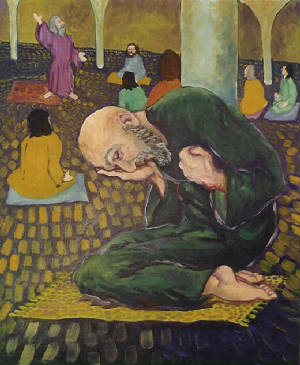 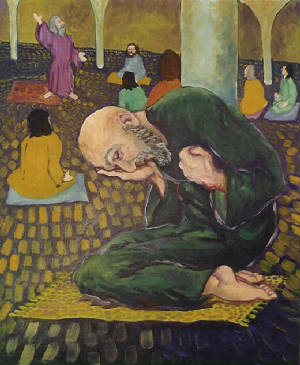 How would you tell   this story?
To some who were confident of their own 					  	  righteousness and looked down on everybody else, 			 	  Jesus told this parable: Two men went up to the temple 			  to pray, one a Pharisee and the other a tax collector. The 			  Pharisee stood up and prayed about himself; ‘God, I 				  thank you that I am not like other men – robbers, 				  evildoers, adulterers – or even like this tax collector.  I fast twice a week and give a tenth of all I get.’  But the tax collector stood at a distance.  He would not even look up to heaven, but beat his breast and said, ‘God, have mercy on me, a sinner.’  I tell you that this man, rather than the other, went home justified before God.  For everyone who exalts himself will be humbled, and he who humbles himself will be exalted.”
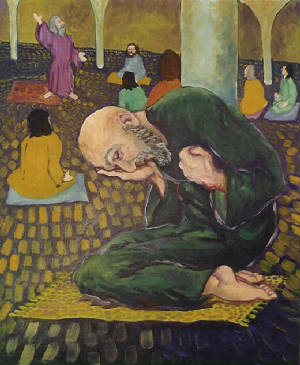 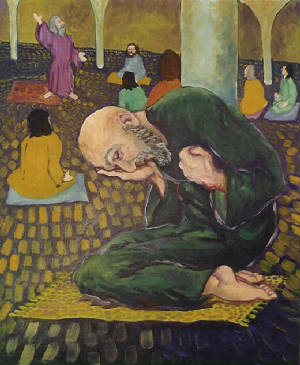 Who wants  to go first?
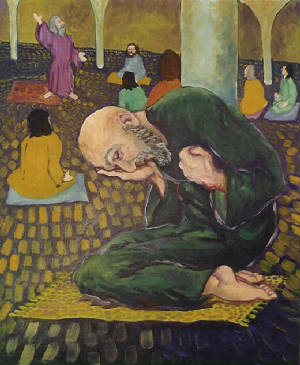 What if we gave this every chance?
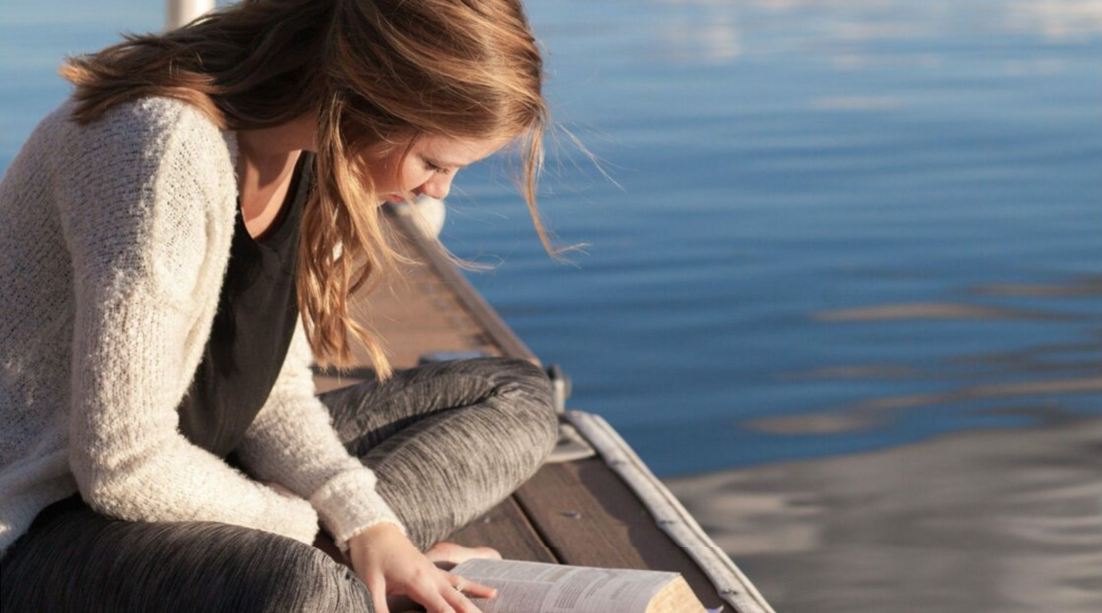 Closing Remarks